স্বাগতম
শিক্ষক পরিচিতি
শ্রেণিঃনবম 
বিষয়ঃরসায়ন 
অধ্যায়ঃ৩য়
মোঃ সামসুর রহমান 
বি.এস.সি (অনার্স) এম.এস.সি (রসায়ন)
সহকারী শিক্ষক-বিজ্ঞান
বকসীগন্জ রাজিবিয়া উচ্চ বিদ্যালয়, উলিপুর,কুড়িগ্রাম 
মোবাইল : ০১৭৩৮৭৭১৮৬৩
sumonchembrur@gmail.com
H
H
H
N
পরমানু
অনু
H
পদার্থকে ভাঙলে কী পাওয়া যায়?
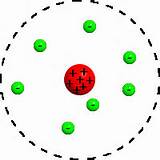 শিখনফল
এই পাঠ শেষে শিক্ষার্থীরা...
ক)পরমাণুর গঠন বর্ণনা করতে পারবে
খ)রাদারফোর্ডের পরমাণু মডেলের প্রস্তাবনাগুলো ব্যাখ্যা করতে পারবে। 
গ) এই মডেলের সীমাবদ্ধতা বলতে করতে পারবে।
পরমাণুর মডেল
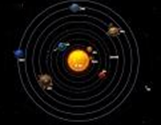 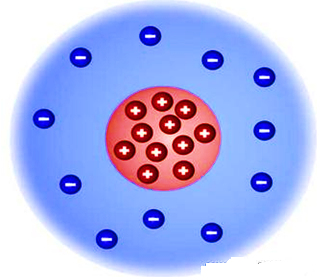 রাদারফোর্ডের পরমাণুর মডেল
সৌর মডেল
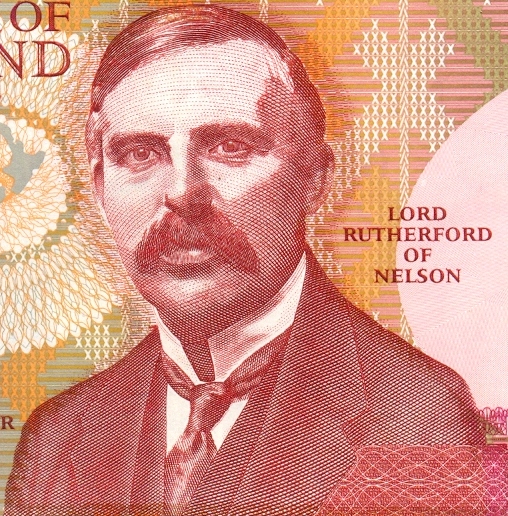 রাদারফোর্ড
[Speaker Notes: ১৯১১ খ্রিষ্টাব্দে আলফা কণা (হিলিয়াম নিউক্লিয়াস ) বিচ্ছুরণ পরীক্ষার সিদ্ধান্তের উপর ভিত্তি করে রাদারফোর্ড পরমাণুর গঠন সম্পর্কে একটি মডেল প্রদান করেন।]
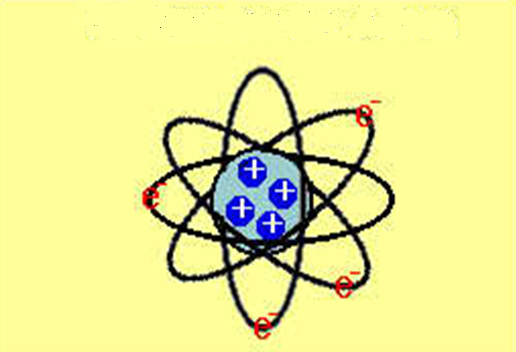 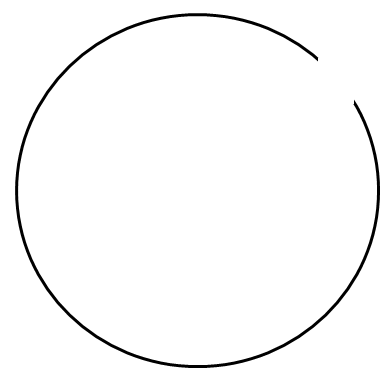 -
+
রাদারফোর্ডের পরমাণুর মডেল।
প্রস্তাবনা-১
পরমাণুর কেন্দ্রস্থলে একটি ধনাত্মক আধানবিশিষ্ট ভারী বস্তু বিদ্যমান। এই ভারী বস্তুই পরমাণুর কেন্দ্র বা নিউক্লিয়াস । নিউক্লিয়াসে পরমাণুর সমস্ত ধনাত্মক আধান ও প্রায় সমস্ত ভর কেন্দ্রীভূত থাকে ।
নিউক্লিয়াস
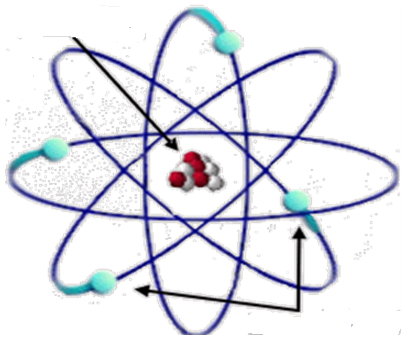 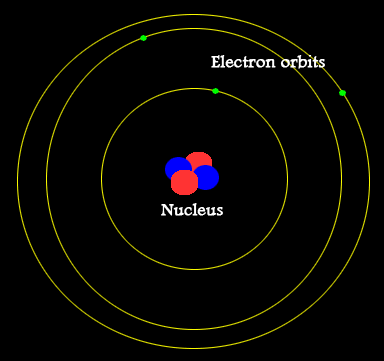 ইলেকট্রন
পরমাণুতে মৌলিক কণিকাসমূহের অবস্থান
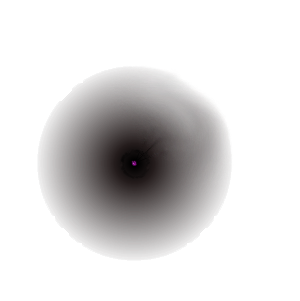 অনুমোদিত কক্ষপথ
ইলেকট্রন(e-)
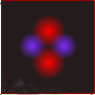 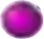 নিউট্রন
প্রস্তাবনা-২
পরমাণু বিদ্যুৎ নিরপেক্ষ। নিউক্লিয়াসের ধনাত্মক আধানযুক্ত প্রোটন সংখ্যার সমান ঋণাত্মক আধানযুক্ত ইলেকট্রন পরমাণুর নিউক্লিয়াসকে পরিবেষ্টন করে রাখে।
প্রোটন
নিউক্লিয়াস
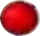 একক কাজ
পরমাণুতে কি কি কণিকা থাকে?
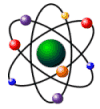 নিউক্লিয়াসের চারিদিকে ইলেকট্রনের ঘূর্ণন
প্রস্তাবনা-৩
সৌরজগতের সূর্যের চারিদিকে ঘূর্ণায়মান গ্রহসমূহের মতো পরমাণুর ইলেকট্রনগুলো নিউক্লিয়াসের চারিদিকে অবিরাম ঘু্রছে।
জোড়ায় কাজ
সাধারণত পরমাণু বৈদ্যুতিকভাবে নিরপেক্ষ হয় কেন ?
পরমাণুর বিভিন্ন ধরনের কণিকার অবস্থান দেখাও।
সীমাবদ্ধতাসমূহ
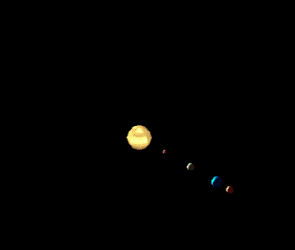 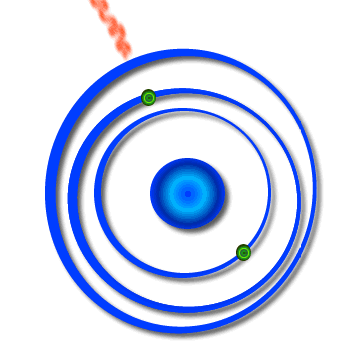 ১। সৌরজগতের গ্রহসমূহ সামগ্রিকভাবে আধানবিহীন কিন্তু ইলেকট্রনসমূহ আধানযুক্ত।
সীমাবদ্ধতাসমূহ
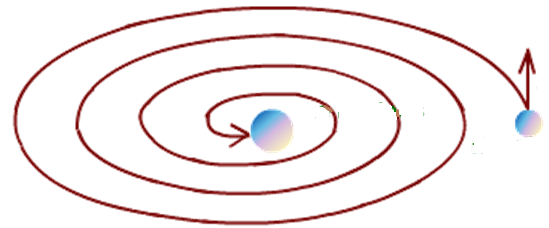 ২। আধানযুক্ত বস্তু বৃত্তাকার পথে ঘুরতে থাকলে ক্রমাগত শক্তি বিকিরণ করবে এবং 
ইলেকট্রনসমূহ শক্তি হারাতে হারাতে নিউক্লিয়াসে প্রবেশ করবে। অথচ পরমাণু হতে ক্রমাগত
শক্তি বিকিরণ বা ইলেকট্রনের নিউক্লিয়াসে প্রবেশ কখনই ঘটে না।
সীমাবদ্ধতাসমূহ
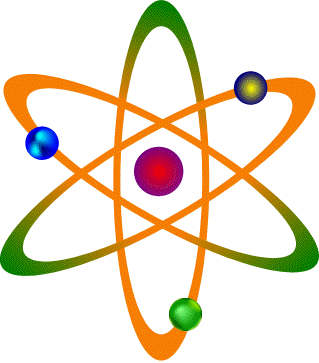 ৩। পরমাণুর বর্ণালি গঠণের কোনো সূষ্ঠু ব্যাখ্যা এ মডেল দিতে পারে না ।
সীমাবদ্ধতাসমূহ
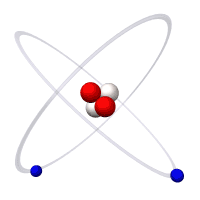 ৪। আবর্তনশীল ইলেকট্রনের কক্ষপথের আকার ও আকৃতি সম্বন্ধে কোনো ধারণা এ মডেল
 দিতে পারে না।
সীমাবদ্ধতাসমূহঃ
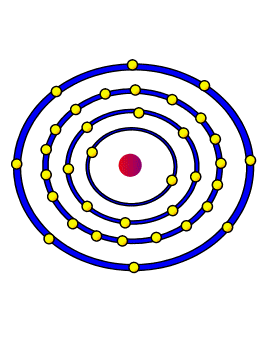 ৫। একাধিক ইলেকট্রনবিশিষ্ট পরমাণুতে ইলেকট্রনগুলো কীভাবে পরিভ্রমণ করে তার কোনো
উল্লেখ এ মডেলে নেই।
মূল্যায়ন
রাদারফোর্ডের পরমাণু মডেলের ভিত্তি কী?
রাদারফোর্ডের পরমাণু মডেল অনুসারে নিউক্লিয়াস ও ইলেকট্রনের
মধ্যে কোন দুটি বল পরস্পর সমান ও বিপরীত মুখী ?
বাড়ির কাজ
রাদারফোর্ডের পরমাণু মডেলের প্রতিটি প্রস্তাবনা ভালোভাবে বিশ্লেষণ কর এবং কী কী সীমাবদ্ধতা পেলে লিখ।
ধন্যবাদ